Parallel Query Processing in SQL Server
Lubor Kollar
Agenda
How Parallel Query works?
Advancing Query Parallelism through SQL Server releases
New way to execute queries 
Or how a query can run 25x faster in Denali  (aka SQL Server 11) on the same HW
How Parallel Query works?
Goal: Use more CPUs and cores to execute single query to obtain the result faster
Need more data streams; 3 ways to get more streams in SQL Server (up to 2008):
Using Parallel Page Supplier
Read individual partitions by separate threads
Use special “redistribute exchange”
Optimizer decides what and how to make parallel in query plans
Parallel Query Plan - Exchanges
Each Parallel Query Plan must contain at least one Exchange Operator of the following types
Distribute Streams

Repartition Streams

Gather Streams

Gather and Repartition Streams may be order-preserving
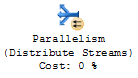 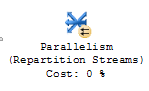 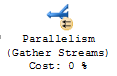 Parallel Query Plan – Partition and Redistribute types
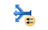 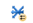 Reference: Craig Freedman’s blog
Demo – Query Plan
Plan contains all 3 kinds of Exchange operators
Distribute Streams
Repartition Streams
Gather Streams
You can find out number of rows processed in each stream
Distribute Exchange is of “Broadcast” type
Controlling Degree of Parallelism
DOP is number of cores executing query
Number of cores for SQL Server (watch affinity mask) 
sp_configure on Server level
MAXDOP hint on query level
Resource Governor
MAX DOP depends also on Edition:
[Speaker Notes: (i) If a query explicitly uses a Transact-SQL query hint with a MAXDOP value that is greater than 0 (such as OPTION (MAXDOP  N)), this value always overrides the MAXDOP value configured through sp_configure. (ii) If MAXDOP is specified using an explicit Transact-SQL query hint, this value overrides the Resource Governor workload group degree of parallelism limit value, if it is less. If the MAXDOP is set using the sp_configure option without using the query hint, and if Resource Governor is enabled, the Resource Governor workload group degree of parallelism limit value is used instead unless the query is set to run in serial mode (MAXDOP=1). This is because queries compiled to execute serially can’t be parallelized, and a MAXDOP=1 hint forces compilation of a serial plan. For more information, see the Resource Governor, sp_configure and explicit query hint topics in SQL Server Books Online in the MSDN Library (http://msdn.microsoft.com/en-us/library/default.aspx).]
SQL Server 7.0 (1998)
First Release 1998 - SQL Server 7.0
Parallelism from “inside” through “partitioning on the flight” (most of competing products required data partitioning to exploit query parallelism)
Introduce parallelism operators (3 types of Exchanges)
Parallel Page Supplier
Exchange operators added into the query plan at the end of the optimization 
Costing challenge: parallel plans seem to be always more expensive
SQL Server 7.0 (contd.)
We had only  very few machines with multiple processors (no multicore yet!) 
Consequence #1: How should I test parallelism?
Consequence #2: Not much testing…
Release decision point: ON by default or not?
Cool new feature (+)
Better performance (+)
New set of problems hard to debug (-)
Customer calls, service cost (-)
SQL Server 2000
Integrated costing – decide if a parallel plan should be produced based on cost
Assume ½ of cores available for execution (max of [number of cores/2,2] to be exact)
Parallel create index introduced
Approximately doubled “good scaling” DOP (approximately 4 CPUs/cores in this release)
Any thread may run on any CPU therefore # CPUs > DOP may be used for the query
SQL Server 2005
Introduced Table and Index partitioning
New source of “partitioned data” for parallel plans
By default 1 thread/partition; if optimizer knows that only one partition is accessed, parallelism is considered for processing the partition
Added number of rows in individual streams in Actual Execution plan
# of schedulers per query limited to DOP
SQL Server 2008
PTP – partitioned table parallelism addressing uneven data distribution
Threads are assigned in round-robin fashion to work on the partitions
Few outer row optimization
If the outer join has small number of rows a Round Robin Distribution Exchange is injected to the plan
Star join optimization
Inserting optimized bitmap filters in parallel plans with hash joins
What is Apollo in SQL 11?
Two main components
(1) Column store index
Secondary index
Query optimizer chooses when to use columnstore index vs. when to use row store index (B-tree)
(2) New query processing mode
Processes data in batches instead of one row at a time
Significantly reduces number of CPU instructions per row
Accelerates targeted workloads
Typical data warehouse queries
SQL Server relational data warehouses, scale up SMP, will be integrated also to PDW
Batch Mode: Performance Gains
Depends on query, data characteristics, etc.
Limited by how much of query plan uses columnstore & batch processing; may achieve 100x speed up
1 TB version of TPC-DS DB 32 proc, 256 GB RAM
SELECT w_city, w_state, d_year, SUM(cs_sales_price) AS cs_sales_price
FROM warehouse, catalog_sales, date_dim
WHERE w_warehouse_sk = cs_warehouse_sk and cs_sold_date_sk = d_date_sk
     and w_state = 'SD‘ and d_year = 2002
GROUP BY w_city, w_state, d_year
ORDER BY d_year, w_state, w_city;
Outline of the next slides
Encoding and Compression
New Iterator Model
Batch segments (with demo)
Operate on compressed data when possible
Efficient Processing 
Better Parallelism
When Batch Processing is Used
Memory Requirements
References
Encoding and Compression
Encode values in all columns
Value encoding for integers and decimals
Dictionary encoding for the rest of supported datatypes
Compress each column
Determine optimal row ordering to support RLE (run-length encoding) 
Compression stores data as a sequence of <value, count> pairs
[Speaker Notes: Unsupported data types:
All decimals with precision >18
Datetimeoffset  with precision > 2

Blobs: Text, Ntext, Image
Binary, varbinary

Special: Cursor, sqlvariant, hierarchyid, timestamp, uniqueidentifier, xml, rowversion]
New Iterator Model
Batch-enabled iterators
Process batch-at-a-time instead of row-at-a-time
Execute same simple operation on each array element in tight loop
Avoids need to re-read metadata for each operation
Better use of CPU and cache
Optimized for multicore CPUs and increased memory throughput of modern architectures
Batch data structure
Batch is unit of transfer between iterators (instead of row)
Uses more compact and efficient data representation
Batch Segments
Query can be executed partially in batch mode and partially in row mode
Not all operators support batch mode
Adapters provides tuples from columnstore index and the other way round
Batch segment is a set of batch operators in the query plan that can execute using the same set of threads
Query plans try to minimize number of transitions between batch and row
Demo…
Efficient Processing
Operate on compressed data when possible
Compact representation
Efficient algorithms
Retain advances made in traditional query processing
Many optimizations introduced to SQL Server over the years
Incorporate same ideas into batch processing
Reduce rows being processed as early as possible
Reduce rows during table/index scan
Build bitmap filters while building hash tables
Better Parallelism
Row mode
Uses exchange iterators to redistribute work among threads
Execution time limited by the slowest thread
Batch mode
Eliminates some exchange iterators
Better load balancing between threads
Result is improved parallelism and faster performance
Batch Operations
In Denali, only some operations can be executed in batch mode
Inner join
Local aggregation
Project
Filter
No direct insert/update/delete but can use “SWITCH PARTITION” instead
When Batch Processing is Used
Batch processing occurs only when a columnstore index is being used
A columnstore index can be used without batch processing
Batch processing occurs only when the query plan is parallel
Not all parallel plans use batch processing
Memory Requirements
Batch hash join requires a hash table to fit into memory
If memory is insufficient, fall back to row-at-a-time processing
Row mode hash tables can spill to disk
Performance is slower
Can still use data from columnstore index
References
Craig Freedman’s blogs at http://blogs.msdn.com/b/craigfr/
Sunil Agarwal & all Data Warehouse Query Performance at http://technet.microsoft.com/en-us/magazine/2008.04.dwperformance.aspx
Itzik Ben-Gan “Parallelism Enhancements in SQL Server 2008” in SQL Server Magazine
Eric Hanson: “Columnstore Indexes for Fast Data Warehouse Query Processing in SQL Server 11.0”
 Per-Åke Larson & all “SQL Server Column Store Indexes”, SIGMOD 2011